2.2 Instalaciones de la red de distribución de edificios
BLOQUE 2: Instalación de sistemas geotérmicos
Objetivos del modulo
Bienvenidos al módulo : "Instalaciones de sistemas de distribución de edificios".
Al final de este módulo podrás:

conocer los tipos de sistemas de distribución de calefacción y refrigeración y sus campos de aplicación
optimizar los sistemas (existentes) en función de las bombas de calor
[Speaker Notes: Guidelines for the Trainer

This .ppt file is a template to be used from VET providers in order for them to prepare the training material. 

We suggest 30 up to 40 .ppt slides for one (1) hour of the training program. 

There are 3 predefined slides to be filled in by you, entitled “Module Objectives”, “Conclusion”, “End of module”. 

Material should be sent in editable format. 

Suggested font: Arial
Required font size: 16
Suggested line spacing: 1,5
ppt/pptx file should have a clear structure and defined units and unique slide titles
ppt/pptx slide contents should not exceed the predefined margins
Images, diagrams etc should be accompanied with a description
If you want to include comprehension questions (multiple choice, multiple responses, true/false, matching etc.) to enhance users’ understanding of the theory, you should embody them in the ppt/pptx file.
Questions that will be used for self assessment and final assessment quizzes should follow a predefined format that will be sent from SQLearn in an .xls file]
Introducción
Para el correcto funcionamiento de una distribución de calefacción (componentes de la distribución de calefacción: xxx.yyyy) es muy importante realizar un equilibrado hidráulico del sistema.

Esta es la única manera de garantizar un informe operativo eficaz a largo plazo.

No es casualidad que la BAFA prescriba una compensación hidráulica en su financiación.

En las construcciones nuevas se necesitan todos los datos para una compensación hidráulica, de modo que se pueda realizar de forma sencilla y segura.
Equilibrado hidraulico
Equilibrado hidrónico o hidráulico de un sistema de calefacción
Equilibrado hidrónico o hidráulico de un sistema de calefacción
Así es como funciona básicamente un sistema de distribución de calefacción:
Así es como funciona básicamente un sistema de distribución de calefacción:
La bomba de calor o la caldera (A) calienta el agua de la instalación de calefacción.
A
Así es como funciona básicamente un sistema de distribución de calefacción:

La bomba de calor o la caldera (A) calientan el agua de la instalación de calefacción.

La bomba de circulación (B) transporta el agua caliente a través de los tubos de la instalación de calefacción (C) a los radiadores (D) o a la calefacción por suelo radiante.
D
D
C
D
D
A
B
Así es como funciona básicamente un sistema de distribución de calefacción:

Los radiadores (D) o a la calefacción del suelo suministran el calor al espacio vital y lo calientan.
21°C
21°C
D
D
21°C
21°C
C
D
D
A
B
Así es como funciona básicamente un sistema de distribución de calefacción:

Los radiadores (D) o a la calefacción del suelo suministran el calor al espacio vital y lo calientan..

El agua fría vuelve a fluir a través del sistema de calefacción (C) a la bomba de calor (A) o a la caldera.
21°C
21°C
D
D
21°C
21°C
C
D
D
A
B
Lamentablemente, muchos de sistemas instalados no funcionan de esta manera.
Lamentablemente, una multitud de sistemas instalados no funcionan de esta manera:

El agua en el sistema de calefacción fluye en la línea de menor resistencia, lo que significa: A través de tubos cortos y/o tubos de mayor diámetro fluye más agua caliente que a través de tubos largos / tubos de diámetro pequeño.
Lamentablemente, una multitud de sistemas instalados no funcionan de esta manera:

Por lo tanto, el espacio habitable al lado de la caldera recibe mucha más agua caliente y se calienta mucho.
25°C
Lamentablemente, una multitud de sistemas instalados no funcionan de esta manera:
Por lo tanto, el espacio habitable al lado de la caldera recibe mucha más agua caliente y se calienta mucho.
Los espacios distantes no se calientan mucho, ya que sus radiadores no son suministrados por el volumen de agua adecuado. Estas habitaciones no están bien templadas, aunque el termostato de los radiadores esté completamente abierto.
17°C
21°C
25°C
21°C
Kludges, que a menudo se aplican:

A menudo
El rendimiento de la bomba de circulación aumentará.

La temperatura de ida aumentará.
Kludges, que a menudo se aplican:

De esta manera todo el espacio vital estará bien templado, pero 

El consumo de energía eléctrica de la bomba de circulación aumenta.

La caldera se vuelve ineficiente y necesita más combustible.

Pueden aparecer ruidos de flujo
21°C
21°C
25°C
21°C
La solución correcta es 

EQUILIBRADO HIDRÁULICO 

de un sistema de calefacción
Equilibrado hidráulico 

Para cada habitación (a,b,c,d) hay que calcular la demanda de calor y la carga de calor.

El rendimiento del radiador debe calcularse para cada habitación. 

El caudal de aire debe calcularse

Ajuste de las válvulas del radiador

Ajuste de la bomba de calor
a
b
c
d
Equilibrado hidráulico 
Para cada habitación (a,b,c,d) hay que calcular la demanda de calor y la carga de calor.

El rendimiento del radiador debe calcularse para cada habitación. 

El caudal de aire debe calcularse

Ajuste de las válvulas del radiador

Ajuste de la bomba de calor
a
b
c
d
Equilibrado hidráulico 


Este procedimiento asegura que
Cada radiador se alimentará con el volumen adecuado de agua caliente.
Cada radiador proporciona la cantidad adecuada de calor a cada habitación
Todo el espacio vital está bien templado

El sistema de calefacción funciona eficientemente
21°C
21°C
21°C
21°C
Ventajas del equilibrado hidráulico
Ventajas del equilibrado hidráulico

plena funcionalidad de todos los radiadores o sistemas de calefacción por suelo radiante
más confort de vida
Incremento del valor de la propiedad
alto ahorro de energía
menores costos de energía
Contribución activa a la protección del medio ambiente
proceso económico
excelente relación coste-beneficio
Pasos del equilibrado hidráulico
Pasos del equilibrado hidráulico

1. Cálculo de la carga de calefacción y del radiador / potencia instalada en los locales y determinación de la temperatura de ida necesaria
Cálculo de la carga térmica. Ver unidad 1.2
Cálculo del sistema de calefacción por suelo radiante. Ver unidad 1.2
determinación de la temperatura de ida necesaria (lo más baja posible)
Pasos del equilibrado hidráulico
Pasos del equilibrado hidráulico

2. Determinación de los caudales másicos de agua de calefacción máximos requeridos para cada radiador
El flujo másico transporta la energía necesaria a la superficie de calentamiento correspondiente.
Pasos del equilibrado hidráulico
La fórmula del flujo de calor

QPoint = mPoint x cp x Δϑ
Qpoint = flujo de calor en Wh/h corresponde a ΦHL
mpoint = caudal másico en kg/h
cp = capacidad calorífica específica del agua (1.163 Wh / kg K)
Δϑ = diferencia de temperatura desde (ϑV - ϑR) en K

se convierte y da como resultado el flujo másico:
mpoint = Q / 1.163 x (ϑV - ϑR)

Cuanto mayor sea la diferencia de temperatura, menor será el caudal másico.
Pasos del equilibrado hidráulico
Pasos del equilibrado hidráulico

3. Cálculo de las pérdidas de presión en la red de tuberías (línea más larga); esto da como resultado automáticamente la capacidad de bombeo requerida.

4. Selección de válvulas termostáticas y/o racores antirretorno en función de las características de caudal y presión requeridas
Pasos del equilibrado hidráulico
Pasos del equilibrado hidráulico

5. Estructura de la bomba de circulación (o de la válvula de equilibrado automática, en caso necesario) en función de la altura de impulsión y del caudal de aire necesarios

6. Ajuste de la regulación de la calefacción Ajuste de la inclinación y del desplazamiento paralelo en función de la temperatura de impulsión óptima calculada

7. Ajuste y documentación de todos los valores determinados
Fundamentos de la calibración hidráulica en vídeo
Ajuste hidráulico de un sistema de calefacción por suelo radiante - ejemplo de cálculo
Circuito de calefacción de tratamiento de agua
El circuito de calefacción utiliza agua como medio de transferencia de calor.
Por lo tanto, la calefacción por suelo radiante y el tanque pulmón se llenan de agua.
Los componentes de los sistemas de calefacción modernos son compactos y eficaces. En los intercambiadores de calor, por ejemplo, los espesores de pared y los diámetros de los canales de flujo son lo más pequeños posible para garantizar una transferencia de calor casi sin pérdidas.
Los acumuladores tampón también proporcionan un gran volumen de agua en relación con la superficie de transferencia de calor en el intercambiador de calor de la caldera. Debido a la gran cantidad de agua de calefacción, puede haber un gran número de sustancias perturbadoras que, por ejemplo, se depositan en el intercambiador de calor en forma de cal y provocan perturbaciones en el mismo.
Circuito de calefacción de tratamiento de agua
Para evitar este problema, el agua utilizada en el circuito de calefacción debe cumplir las normas químicas y, en caso de duda, debe ser tratada previamente para garantizar las propiedades deseadas.
El llenado de un sistema de calentamiento o enfriamiento de superficie debe realizarse con agua ablandada o desmineralizada, dependiendo del material de la tubería. Lo mismo se aplica al agua de la caldera. El efecto positivo es la protección a largo plazo contra el entarquinamiento y la corrosión de la calefacción de superficie para una buena transferencia de calor a largo plazo y un funcionamiento eficiente de la calefacción por suelo radiante industrial.
Circuito de calefacción de tratamiento de agua
Si el agua de calefacción no es tratada y, por lo tanto, no cumple los requisitos de calidad, la eficiencia energética suele empeorar constantemente. Como en el hervidor u otros productos donde se calienta el agua, se forman depósitos de cal. Esta cal se deposita en las superficies de transferencia de calor de la caldera o del intercambiador de calor, restringe su función o incluso bloquea el flujo completo. 

En todo el sistema de calefacción, un agua de calefacción incorrecta también puede provocar corrosión.

Además de los problemas técnicos, el operador del sistema de calefacción puede perder la garantía de los componentes si el agua de calefacción se trata incorrectamente.
Circuito de calefacción de tratamiento de agua
Norma VDI 2035

La hoja 1 trata sobre el tema "Evitar los daños causados por la piedra caliza en los sistemas de calefacción", la hoja 2 sirve para "prevenir los daños causados por la corrosión".
Circuito de calefacción de tratamiento de agua
Norma VDI 2035 - hoja 1

Los requisitos de la norma VDI 2035 son bastante amplios en lo que respecta a la prevención de daños causados por la piedra caliza. Aquí, la dureza total tolerable del agua de calefacción se ajusta en función de la capacidad de calentamiento y del contenido de agua del sistema.
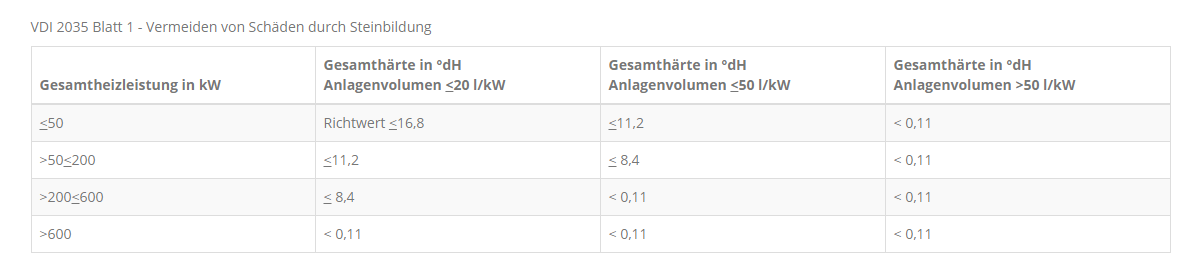 VDI 2035 Parte 1 - Prevención de daños debidos a la formación de cálculos
Dureza total en °dH 
Volumen del sistema ≤ 20 l/kW
Dureza total en °dH 
Volumen del sistema ≤ 50 l/kW
Dureza total en °dH 
Volumen del sistema > 50 l/kW
Potencia calorífica total en kW
Valor de referencia ≤ 16,8
Circuito de calefacción de tratamiento de agua
Norma VDI 2035 - hoja 2

La ficha 2 trata el tema de la corrosión en el lado del agua.
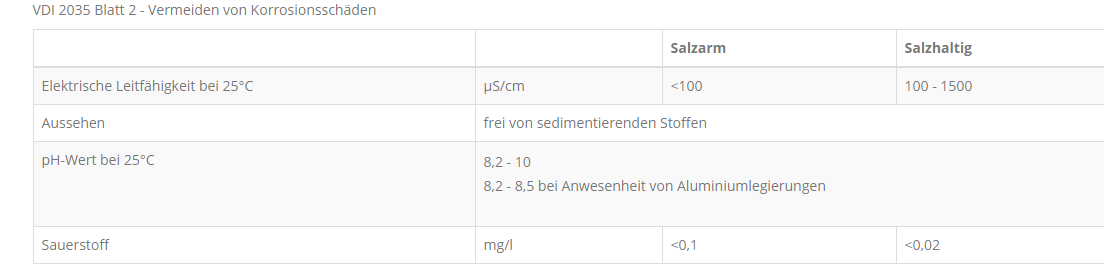 VDI 2035 Parte 2 - Prevención de daños por corrosión
Bajo en sal
Salino
Conductividad eléctrica a 25°C
Apariencia
Libre de sustancias sedimentantes
pH - valor a 25°C
en presencia de aleaciones de aluminio
Oxígeno
Circuito de calefacción de tratamiento de agua
Dependiendo de la fuente de agua, existen diferentes métodos de tratamiento del agua
 
filtración clásica del agua de llenado de la calefacción para la eliminación de partículas en suspensión 
el ablandamiento del agua de llenado de la calefacción por intercambio iónico,
la desalinización completa del agua de llenado de la calefacción por intercambio iónico,
la desalinización completa del agua de llenado de la calefacción por ósmosis (ósmosis inversa),
Desalación completa con aumento del pH
Circuito de calefacción de tratamiento de agua
Enjuague, Ventilación y Llenado
Puesta en marcha del sistema de calefacción por suelo radiante

Antes de la puesta en marcha, la calefacción por suelo radiante debe ser 
Ruborizado
Ventilación 

A continuación, la calefacción por suelo radiante puede llenarse con el agua adecuada.
Enjuague, Ventilación y Llenado
Conclusión
Ya ha completado el módulo "Instalaciones de la red de distribución de edificios" y ahora puede:
conocer los tipos de sistemas de distribución de calefacción y refrigeración y sus campos de aplicación
optimizar los sistemas (existentes) en función de las bombas de calor
Fin de la unidad
2.2 Instalaciones de la red de distribución de edificios